Organizatorii grafici
Carauș Irina
Organizatorul Grafic (OG) este:
strategie de învățare cu destinație complexă;
instrument de construcție a înțelegerii prin prelucrarea primară a informațiilor și formarea imaginilor mintale. 
procedeu de organizare si comunicare a informației supuse învățării.
Organizatorii Grafici (OG)

sunt instrumente de învățare valoroase, care asistă studenții în organizarea strategică a informației spre învățare și/sau a traseului cunoașterii actuale sau viitoare
se materializează în reprezentările vizuale, grafice ale cunoștințelor, conceptelor și ideilor, precum și a punctelor nodale de cunoastere, cercetare, actiune și studiu. 
gestionează informaţiile şi ideile din text, îl ajută pe student să cuprindă tabloul integral al materialului. Îl ghidează pe student să elaboreze concluzii, să facă interpretări, să soluţioneze probleme în baza experienţelor personale de viaţă. 
prezintă vizual organizarea logică a conţinutului, modul de ordonare şi aranjare, apoi şi de prezentare a unui concept, a unei teme, sarcini, probleme, dar şi relaţiile semnificative dintre acestea.
scot în evidenţă succesiunea şi integritatea procesului de găndire, iar eficacitatea şi deficienţele comprehensiunii devin evidente
o tehnică universală care poate fi utilizată la toate nivelurile educaţiei, în toate ariile curriculare, la orice etapă a desfăşurării unităţii de învăţare, precum şi un instrument de evaluare
Tipuri de OG
Hărțile conceptuale - permit stabilirea unei relații între diferitele concepte principale pe care un subiect le posedă. Începe de la cea mai largă informație și, puțin câte puțin, ideile devin mai specifice. Ele permite cunoașterea și înțelegerea relațiilor de concepte între același subiect. În hărțile conceptuale ar trebui să utilizați conectorii și prepozițiile, deoarece atunci când le citiți, este ceea ce va da coerență subiectului și va permite cititorului să înțeleagă perfect ceea ce este scris.
Tabelele comparative au funcția principală este de a permite identificarea diferențelor și cea mai obișnuită este realizarea unui tip de tabel în care sunt selectate caracteristicile și subiectele prin care urmează a fi evaluat conceptul, apoi sunt descrise și extinse puțin mai mult. Nivelul descriptiv utilizat pentru fiecare concept trebuie să fie similar asemănărilor dintre două teme diferite.
.
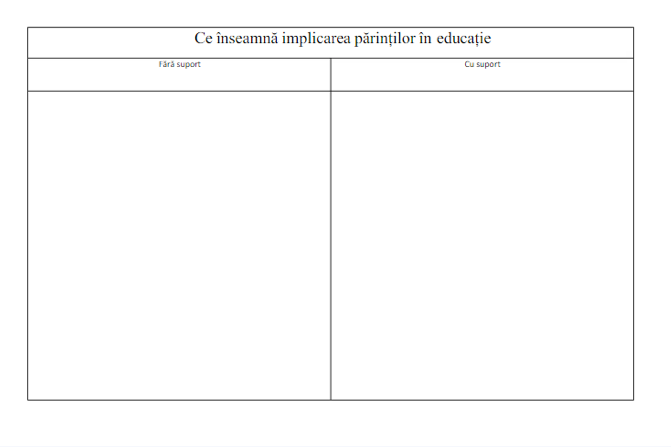 Tabelele sinoptice sunt făcute cu singura intenție de a sorta informații despre un anumit conținut într-un mod ierarhic. În general, acest rezultat este obținut prin utilizarea de tabele sau chei.Datorită acestui fapt, cititorul sau observatorul poate avea o idee clară despre modul în care este organizat subiectul, precum și despre cunoașterea la prima vedere a principalelor elemente care formează  și compun acest sistem.
Diagrama arbore- poate fi orientată orizontal sau vertical, și constă din maimulte nivele, primul cu 2 opțiuni clarificatoare, ași restul cu mai multe pțiuni, care poate fi nelimitat și diferit pentru fiecare component în parte.
Diagrama arbore
Diagramă ciclică de bază- în exemplul dat cuprinde 5 faze(numărul acestora poate varia). Se utilizează pentru a prezenta secvențele, elementele componente ale etapei, fazei, sarcinii sau evenimentului în derulare ciclică.
Diagrama ciclului segmentat-servește pentru a prezenta avansarea sau secvențele etapelor, evenimentelor aflate în desfășurare circulară, conferă mai multă fermitate fragmentelor interconecte.
Diagrama ciclului radial- se utilizează pentru a prezenta conexiunea elementelor radială cu ideea principală. Accentuează semnificația informației fixate în cercul cetral și contribuția informației plasate în celelalte cercuri la susținerea ideii principale.
Diagrame secvențiale- presupun listarea itemilor în ordine numerică, cronologică evolutivă.
Diagrame secvețiale
Diagramele Venn- deși este un instrument folosit în subiecte matematice, se poate face în afara acestei ramuri.În diagramele lui Venn sunt folosite mai multe cercuri (ele pot fi pătrate, dreptunghiuri sau orice formă geometrică) și fiecare dintre ele reprezintă o categorie care între ele poate (sau nu) împărtășește caracteristicile în comun.
Cum înveți să construiești un OG?
Dacă este prima voastră "confruntare" cu necesitatea utilizării metodei OG în general, sau a unei tehnici specifice din acest areal, nemaiîntilnite anterioar, puteti urma pașii: 
Etapa I. Expertul construiește OG. Urmărește cum realizeazà un OG unul din experții strategiei (coleg, cadru didactic etc) . Poți utiliza o grilă prefabricată a unui anumit model de organizator grafic adecvat scopului urmărit, și îl completezi conform contextului. 
Etapa 2. Grupa de studenți construiește OG. Lucrează împreună sub îndrumarea unui expert ( coleg, cadru didactic) și elaborați un OG al conținutului la care sânteti expuși.
Etapa 3. Echipa construieste un OG. Lucrați în grup, prin cooperare la construirea unui OG. Consultați apoi un expert. 
Etapa 4. Individual construiti un OG. Deja lucrați independent. 

Etapa 1 este utilă doar în cazul când formatul OG este necunoscut si presupune explicarea si modelarea tehnicii nefamiliare de către un expert. Consultarea unui expert este indicatã si pentru situatiile cind materialul de invatat este dificil si voluminos, iar sarcina prelucrárii lui vã cere sã-I prezentati într-un format nemaiexersat anterior (de ex.. Folosind o varietate a Diagramei Venn, Comparati Teoria constructivismului cognitive a lui Piaget cu Teoria constructivismului social a lui Vigotsky). Elaborarea de OG presupune doar plasarea informatiei in boxele desenate?
Cum și de ce funcționează metoda OG?
Sarcinile de învățare se rezolvă prin activarea mecanismelor mentale, prin construirea de alternative în relaționarea lor progresivă în jurul unor noduri informaționale, prin interpretarea lor prin perspectiva experiențelor directe și a reprezentărilor formate de către student/elev, încît construirea înțelegerii și soluționarea sarcinii cognitive se consolidează prin exersare asistată de către profesor ca abilitate, capacitate (Joita E., 2007). 
Creierul, în procesul de achiziție a noii informații, în mod constant creează rețele de legături și paterne. Aceste paterne treptat, devin mai complexe și participà/ne ajută la stocarea/ păstrarea și regăsirea/reactualizarea informației. Este un proces similar învățării unei deprinderi noi: pînă a o stăpâni, recurgem la comportamente mai vechi, deja însușite. 
Cum se produc aceste paterne de organizare a informaților/cunostințelor în creier? Informația nouă se învață fiind raportatà și conectată la cea cunoscută deja. Pe măsură ce se învață mai multe, se extind sau/și se aprofundează paternele/rețelele anterior create la care raportam noile cunoștinte. E la fel precum păianjenul își țese pînză: fiecare fir ce urmeazà este legat de precedentul, fapt ce conferă pânzei întregi putere și flexibilitate. 
De exemplu, comprehensiunea lecturi este determinată de memorarea și reamintirea faptelor. Cititorii, pentru a înțelege și a retine cele lecturate, trebuie continuu să „construiască punt" peste „golul" dintre conținutul curent al lecturi și propria baza de cunostințe.
În ce mod OG dezvoltă înțelegerea /comprehensiunea?
Organizatori Grafici (OG) gestioneazà informațiile și ideile din text, ajutà cititorului să cuprindă în vizor tabloul integral al materialului, oferindu-i o imagine holistică asupra lui. 
De exemplu, OG facilitează analiza structurii de baza a textului: idea principală/subiectul, detaliile, caracteristicile, succesiunea și concordanța evenimentelor, problemelor și soluțiilor. 
Prezintà relațiile dintre caractere, idei, evenimente. llustrează conexiuni între conținutul materialului și realitatea externã. 
Organizatorii Grafici îl ghidează pe cititor să elaboreze concluzii, să facă predicții, să soluționeze probleme în baza experiențelor personale de viață.
La ce le servește studenților OG?
1. Să sumarizeze ideile principale și cele secundare. 
2. Să utilizeze reprezentările grafice că repere pentru a localiza/identifica și interpreta informația. 
3. Sã demonsreze întelegerea subiectului studiat redindu-l în scris, prin cuvinte propri. 
4. Să identifice și să interpreteze vocabularul materialului studiat în mod critic, reieșind din semnificația lui contextuală. 
5. Să analizeze textul examinând ideile principale, principii, evenimente/fapte obiective, probleme/soluții; cauze/efecte; fapte/opinii; puncte de vedere etc. 
6. Să facă deductii, concluzii citind printre rânduri. 
7. Să stabilească ce au faptele/ evenimentele/actori în comun și diferit, prin comparare și/sau contrast. 
8. Sã reacționeze la textul citit stabilind relati cu experiență sau sentimentele personale. 
9. Să caute alte surse de referință adevate aceluiași scop. 
10. Sã demonstreze înțelegerea textului facind predicții relativ la finalitti, acțiuni ulterioare.
De ce să utilizați metoda OG?
1.Sporește considerabil motivația pentru întelegerea și memorarea conținutului de învățare. Expunerea vizuală a informației capătă noi dimensiuni în raport cu expunerea exclusiv verbală. Favorizează implicarea profunda și activã a celui care învață. 
2. Prin simplul fapt că informația de procesat capată configurații clare, este comprimată și focalizată, aceasta capată un grad mai înalt de precizie, facilitează interpretarea, înțelegerea și descoperirea de noi sensuri. OG ajută studenților să separe informația importantă de cea care poate fi interesantă pentru fiecare personal, dar nu este esențială pentru subiectul de studiu. 
3. Facilitează formarea abilitaților de învățare strategică: crearea OG solicită și implică o gamă variată de priceperi și deprinderi, - de scriere, citire, comunicare; de gândire analitică, critică și creativă. 
4. OG pot fi utilizați la orice etapă a învățării. 
5. Se pretează în egală măsură pentru lucru individual, în grup mic și frontal. OG sunt deosebit de eficienți în activitățile ce solicită gîndire critică.